Раздел:
МОДЕЛИРОВАНИЕ
6 класс
Разработала: учитель технологии
ГБОУ ШКОЛА №1018
Васильева Ольга Сергеевна
Тема:
Моделирование    прямой   юбки
расширенной     книзу
со   встречной    складкой
спереди    и   на   кокетке
Цель
Совершенствование знаний, умений и навыков по моделированию юбок.
УРОКА
В с п о м н и м
прошлый
 урок
Моделирование –
изменение деталей выкройки изделия
путем нанесения линий фасона,
рельефов,
дополнительных деталей,
отделок.
Какие фасоны можно разработать
на основе выкройки прямой юбки?
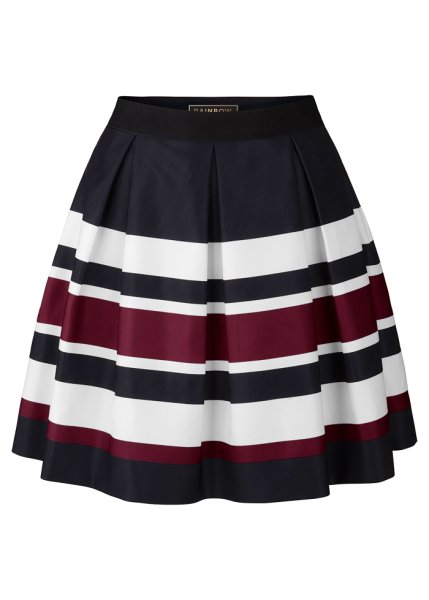 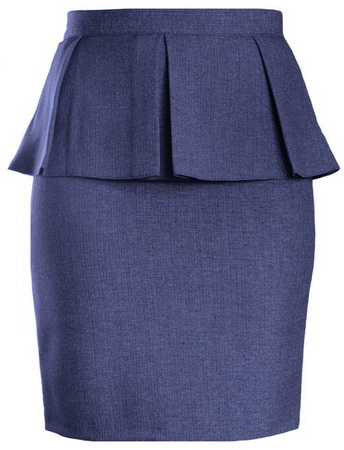 Какие фасоны можно разработать
на основе выкройки прямой юбки?
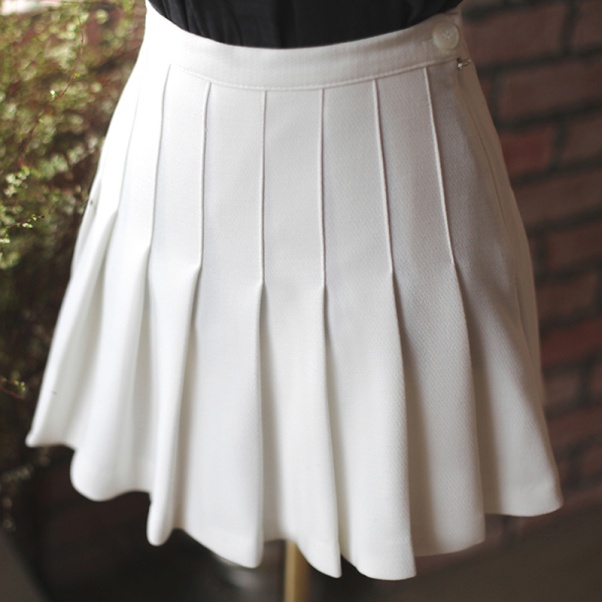 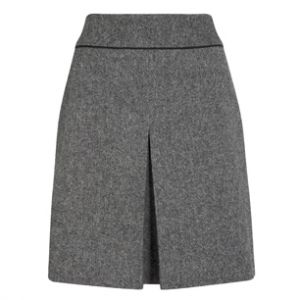 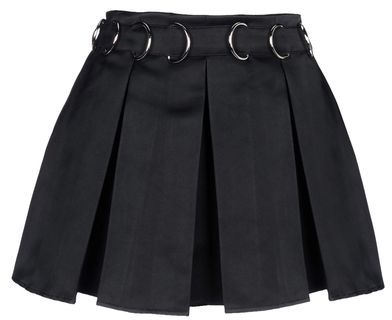 Какие фасоны можно разработать
на основе выкройки прямой юбки?
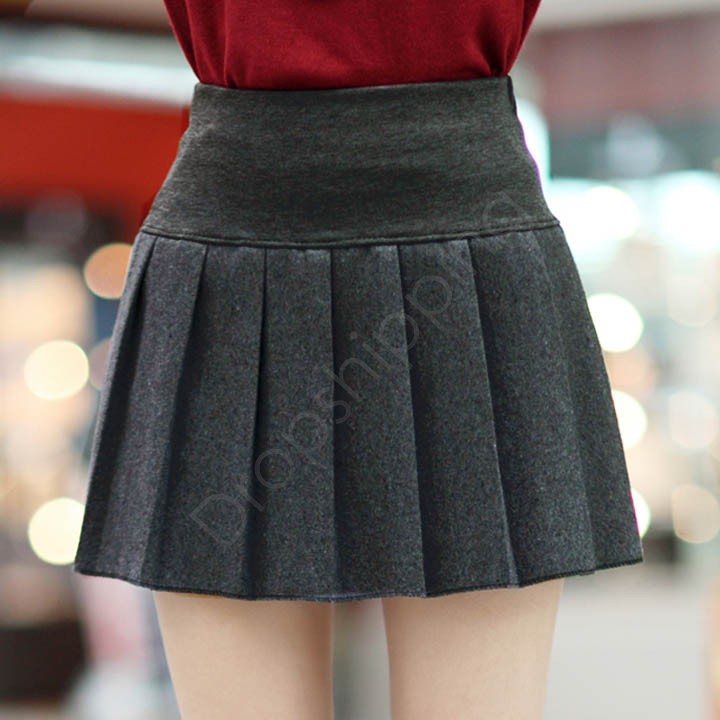 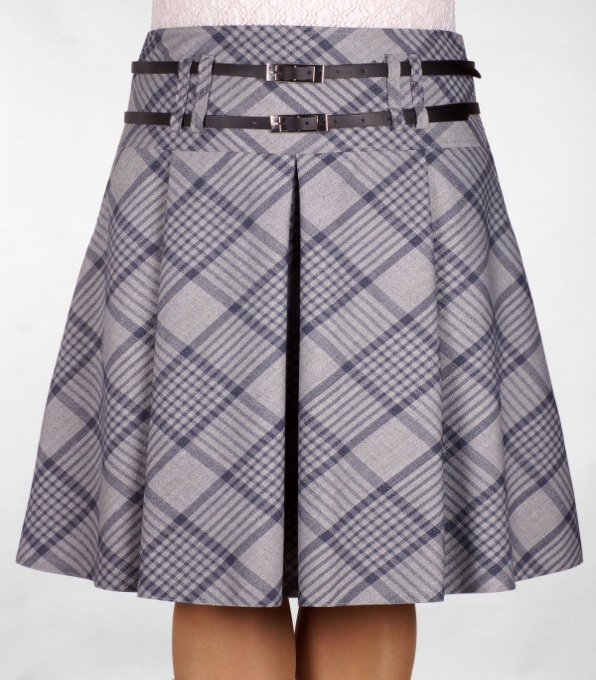 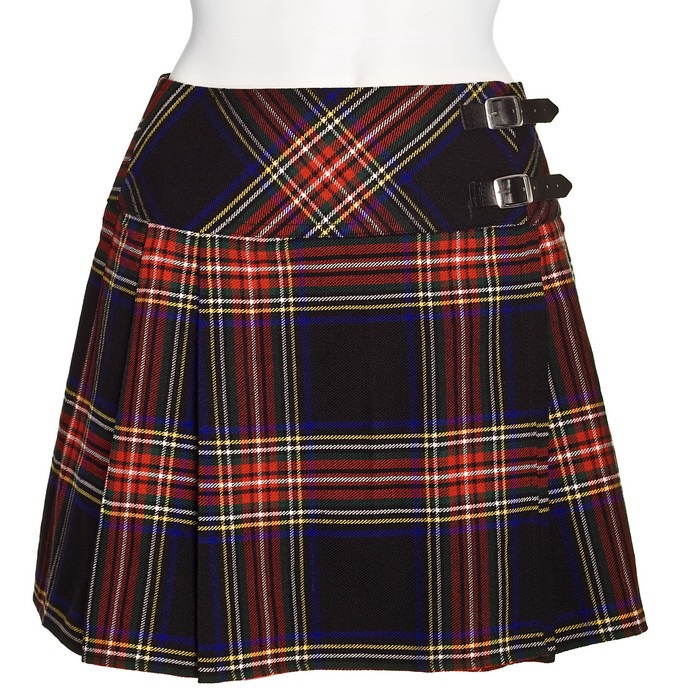 Основные линии при моделировании юбок
Основные линии при моделировании юбок
Л. талии
Л. талии
С
е
р
е
д
и
н
а

с
г
и
б
С
е
р
е
д
и
н
а

с
г
и
б
Линия бедер
Линия бедер
Линия бока
Заднее
Переднее
полотнище
полотнище
Линия низа
Линия низа
Способы изменения ширины линии низа прямой юбки
Переднее
Заднее
полотнище
полотнище
3
3
Расширение юбки по линии низа
Сужение юбки по линии низа
Расширение юбки по линии низа за счет полного
закрытия вытачки
з
а
к
р
ы
т
ь
Раздвинуть

на

ширину
Заднее
Заднее
полотнище
полотнище
вытачки

Что такое складки?
Складки – упорядоченные, заутюженные
сгибы ткани.
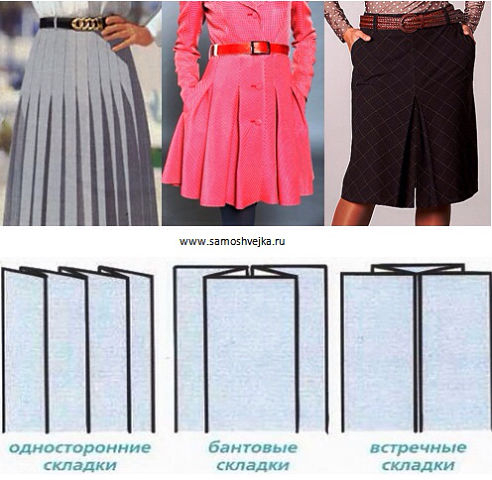 Какие бывают
складки?
Виды отделок
Вышивка
Ленты
Аппликация
Тесьма
Машинная строчка
Кружево
Искусственные цветы
Бахрома
Ручные украшающие швы
Юбка без вытачек, расширенная книзу,
со встречной складкой спереди и на кокетке.
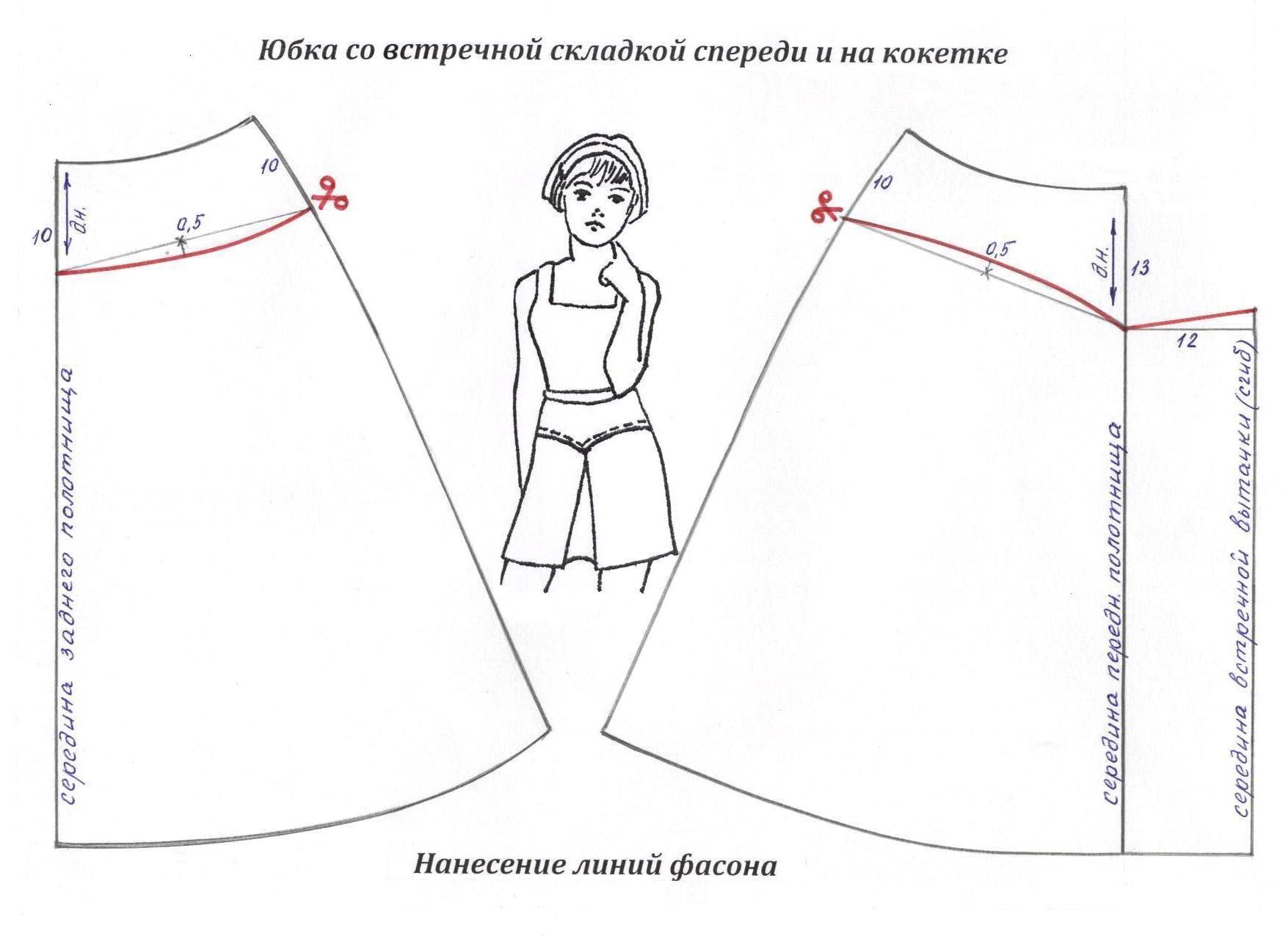 1 этап
Расширение юбки по линии низа
з
а
к
р
ы
т
ь
з
а
к
р
ы
т
ь
Нанесение линий фасона
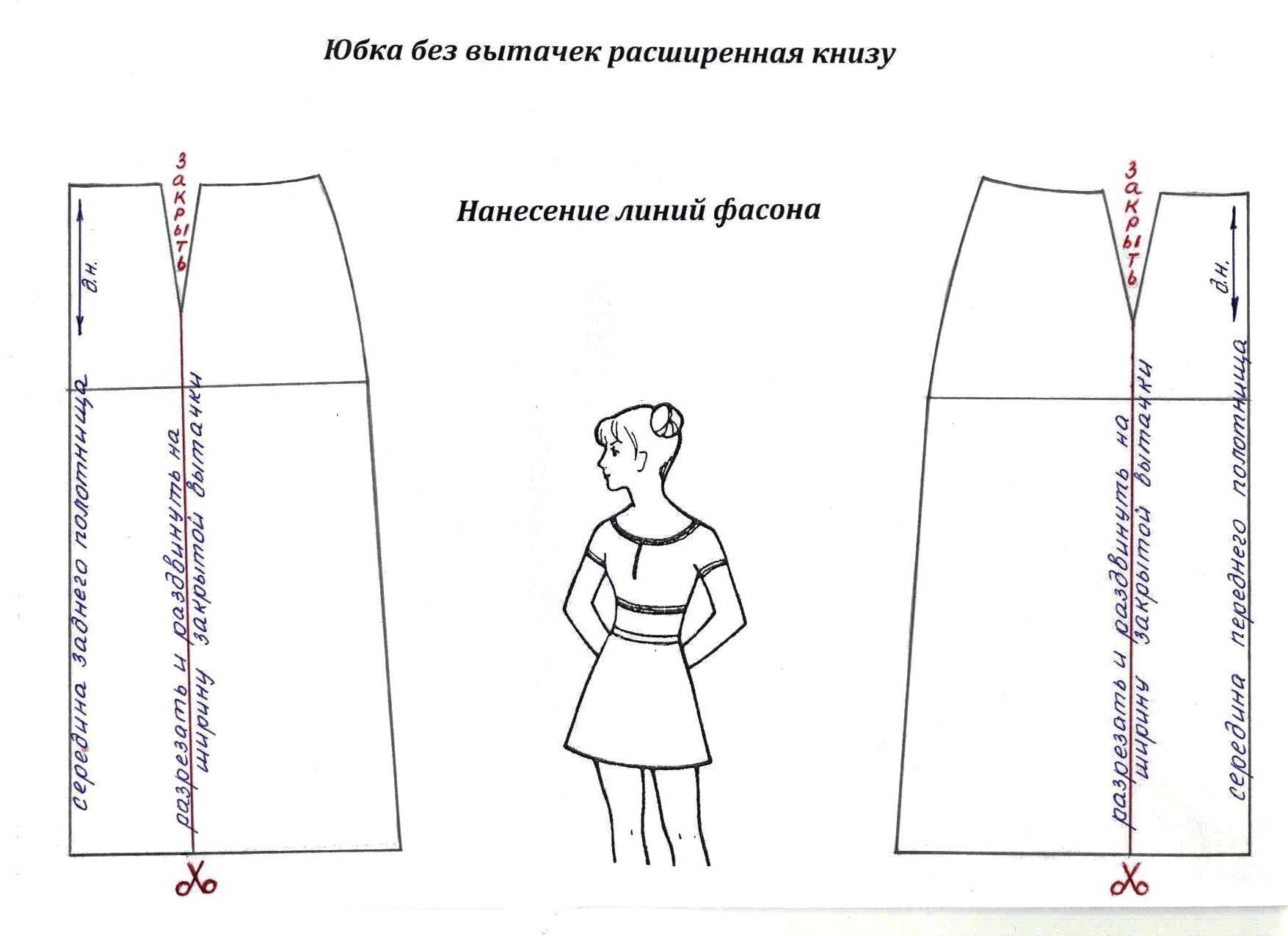 Раздвинуть

на

ширину
Раздвинуть

на

ширину
С
е
р
е
д
и
н
а
С
е
р
е
д
и
н
а
Переднее
Заднее
полотнище
полотнище
вытачки
сгиб


Детали кроя
С
е
р
е
д
и
н
а
С
е
р
е
д
и
н
а
Заднее
Переднее
полотнище
полотнище
Детали кроя
С
е
р
е
д
и
н
а
С
е
р
е
д
и
н
а
Заднее
Переднее
полотнище
полотнище
2 этап
Моделирование юбки на кокетке
Нанесение линий фасона
10
10


0,5
х
10
0,5
х
13
С
е
р
е
д
и
н
а
С
е
р
е
д
и
н
а
Заднее
Переднее
полотнище
полотнище
3 этап
Моделирование юбки со складкой
Нанесение линий фасона
1
12
Середина
складки
С
е
р
е
д
и
н
а
Переднее
встречной
полотнище
сгиб
Детали кроя
Кокетка
Кокетка
12
Середина
складки
С
е
р
е
д
и
н
а
Заднее
Переднее
полотнище
встречной
полотнище
сгиб
Вопросы на закрепление:
Чему научились на уроке?
Понравилась ли вам работа художника - модельера ?
Как вы оцениваете свою работу?